Análisis de mercadomedicamentos en control directo y ahorros para el SGSSS
Secretaría Técnica CNPMDM
Abril de 2018
Gasto en medicamentos como parte del gasto total en salud
Se observa que el gasto en medicamentos es entre el 20% y 25% del gasto en salud en Colombia. Para calcular este gasto, se toman los precios reportados al SISMED por parte de los laboratorios y se ajusta a través de un margen de intermediación promedio para obtener el valor final del mercado de medicamentos en el país (límite inferior : 20%, límite superior: 27.69%).
Margen de intermediación
Para estimar el margen de intermediación de las entidades, se toma la información de los años 2015 y 2016 de la base de datos de SuperSociedades. Allí, se calcula el margen de beneficio bruto que tienen las empresas que se encargan de la distribución de medicamentos.
Basados en estos cálculos, se observa que el promedio de beneficio bruto de las empresas mayoristas de medicamentos es alrededor de un 26%.
Margen de intermediación IPS - EPS
Con información de SISMED se estima el margen promedio para los medicamentos entre la dispensación por una IPS (o EPS) y el precio de venta de los laboratorios. Así, se observa un margen promedio del 36.26%.
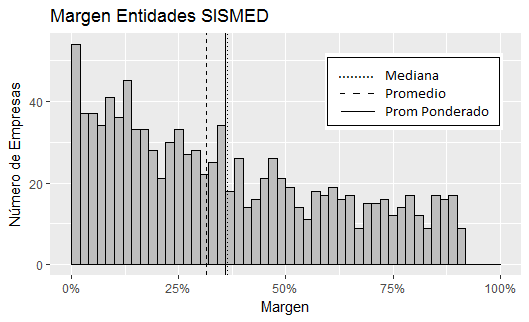 Este margen varía mucho dependiendo del tipo de medicamento (POS, no POS, hospitalario, ambulatorio) y del punto de la cadena de comercialización.  Además, está sujeto a la alta tasa de error de reporte las EPS e IPS
Histograma con medidas estadísticas para empresas SISMED 2015 – 2016
Mayoristas con mayor MBB
Ahorros observados por el control de precios
La política de control de precios de medicamentos a partir de la referenciación internacional, ha generado un ahorro estimado total para el Sistema de Salud de $4,283,039,168,487 desde enero de 2014 hasta el mes de septiembre de 2017 en 863 medicamentos regulados entre 2013 y 2014 (de estos se comercializaron 267). La reducción que se evidencia año a año en este ahorro, es el resultado del ajuste por el Índice de Precios del Consumidor – IPC – que se realizó sobre estos productos.
Recobros a la ADRES (COP corrientes)
7
PRI
VMR
Recobros aprobados por la ADRES (COP constantes)
8
VMR
PRI
9
Comportamiento de los precios en el canal institucional
Inicio reg. por PRI
Periodo base: Diciembre de 2014
10
Comportamiento de los precios en el canal comercial
Inicio reg. por PRI
Periodo base: Diciembre de 2014
11
Ventas de las empresas más grandes
VMR
PRI
12
¿Inducción sistemática a la demanda?
13
¿Efecto portafolio?
Roche
Periodo base: Enero 2010
14
¿Efecto portafolio?
Pfizer
Periodo base: Enero 2010
15
¿Efecto portafolio?
GSK
Periodo base: Enero 2010
16
¿Efecto portafolio?
Astrazeneca
Periodo base: Enero 2010